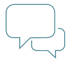 Allez les bleus
Key Vocabulary Pronunciation
© Copyright Kapow! 2017
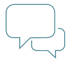 Lesson 3: Le Monde
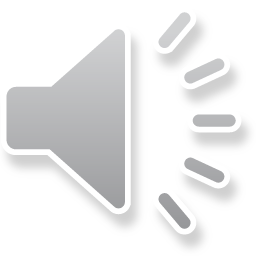 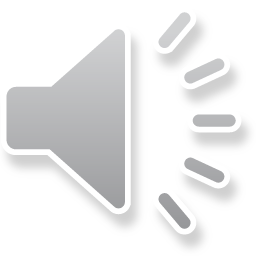 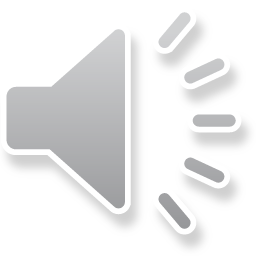 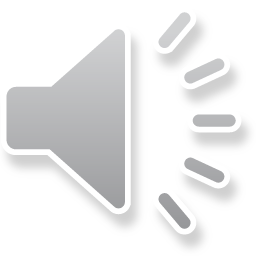 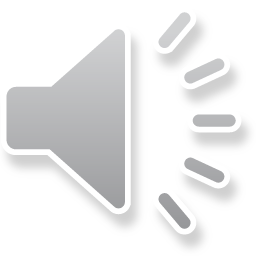 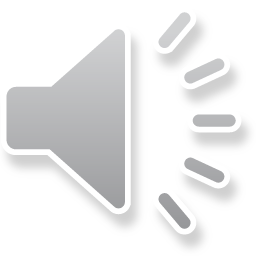 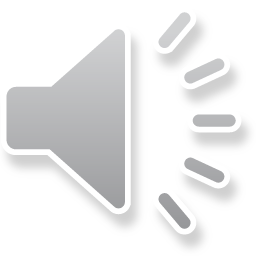 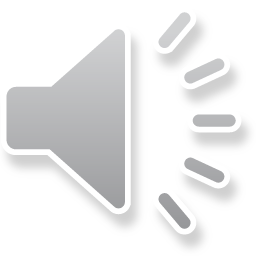 © Copyright Kapow! 2017
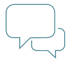 Lesson 3: Le Monde
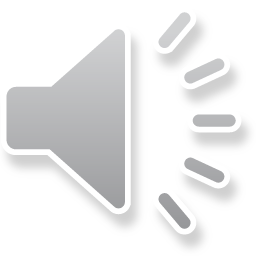 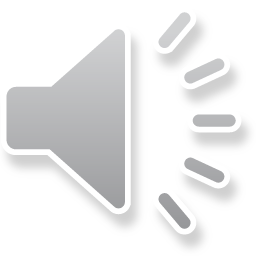 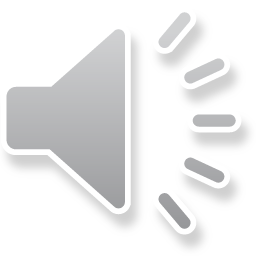 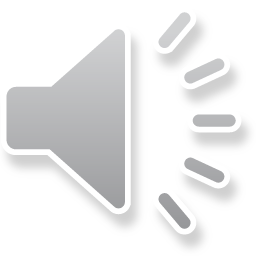 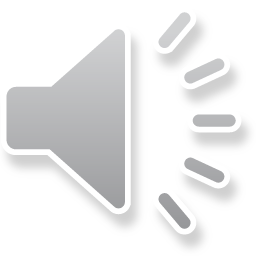 © Copyright Kapow! 2017